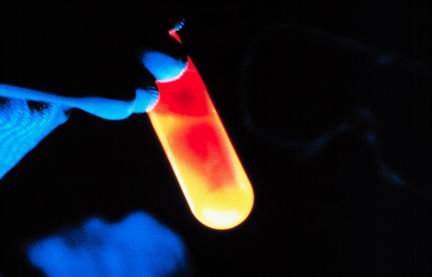 USEFUL CHEMISTRY
SECTION 2 – INVESTIGATE AND CLASSIFY CHEMICAL REACTIONS
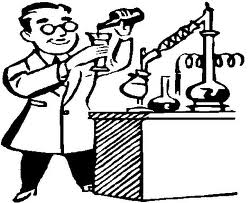 Useful Reactions - examples
Baking Bread
A baker combines flour, yeast, liquid, salt, and other flavorings in a bowl.
Shaped into dough
Back in a hot oven

Swimming Pool Scent
Chlorine is added to water to kill produce an acid – that kills micro-organisms.
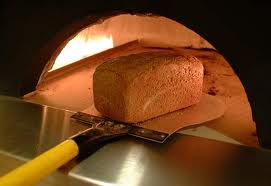 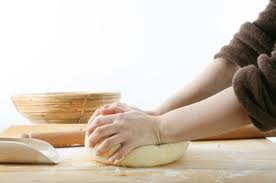 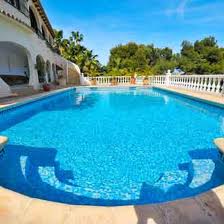 Simple Compounds – around you!
O2 – 	Oxygen
CO2 – 	Carbon Dioxide
Co – 	Carbon Monoxide 	(the silent killer)
CH4 – 	Methane  		(natural gas)
C2H5OH - Alcohol 		(Ethanol)
NaCl	Table Salt		(Sodium Chloride)
C6H1206	Sugar			(Glucose)
H20		Water			(dihydrogen oxide)

Note!!! You must know these compounds!!!!
Chemical Reactions
Some reactions require energy – e.g. cooking
Some reactions release energy – e.g. demolition of a building.

Reactant + Reactant  Product
The substances you start with(reactants) are different then the substances you end up with (Products)
Example
Reactant + Reactant  Products
Acid + Base  Water + Salt
Baking soda + Vinegar  Water + Salt




		 
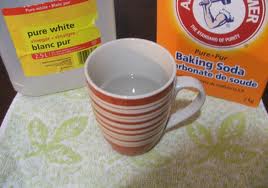 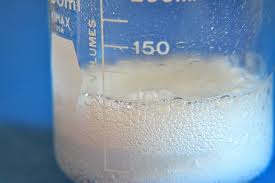 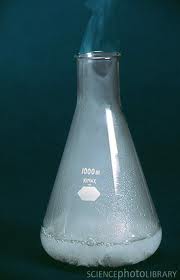 Reactions Continued
In some chemical reactions

Gases may be given off
Solids may be formed (Precipitate)
Color changes may occur
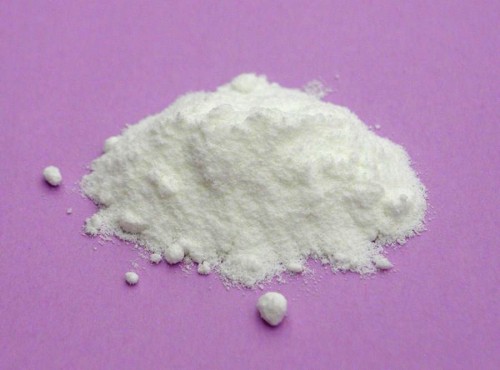 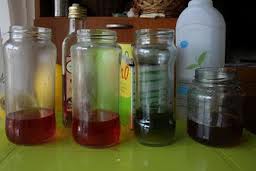 Other Chemical Reactions
Combustion Reactions








Fuel burns in oxygen to produce carbon dioxide (CO2) and Water (H2O)
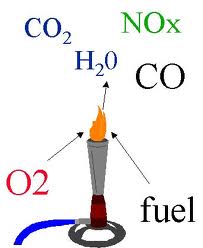 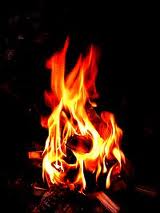 Other Chemical Reactions
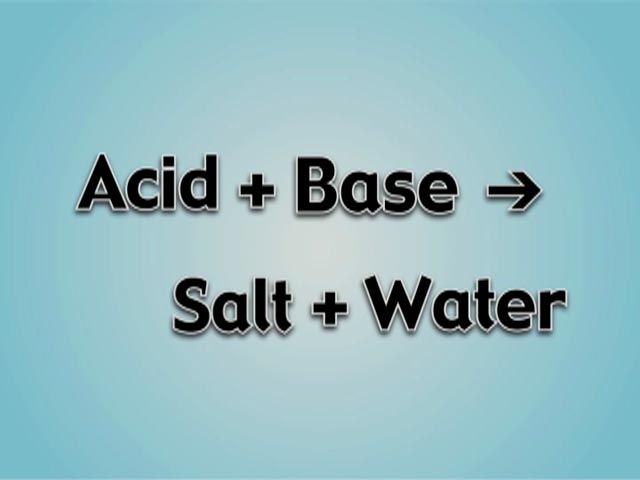 Neutralization Reactions
Acid mixed with a Base to produce a Salt and Water
pH of 7 - neutral
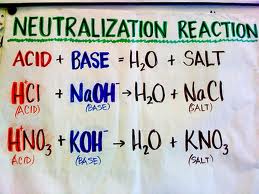 Evidence that a change has occurred
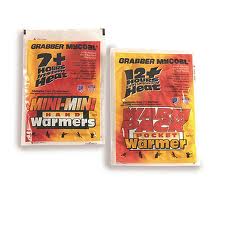 Energy changes

Exothermic – releases energy
Heat pack, fire

Endothermic – absorbs energy
Cold pack
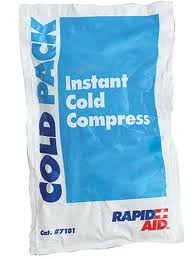 Corrosion
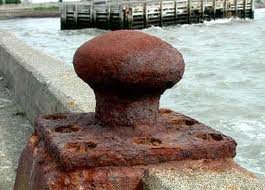 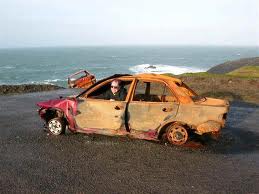